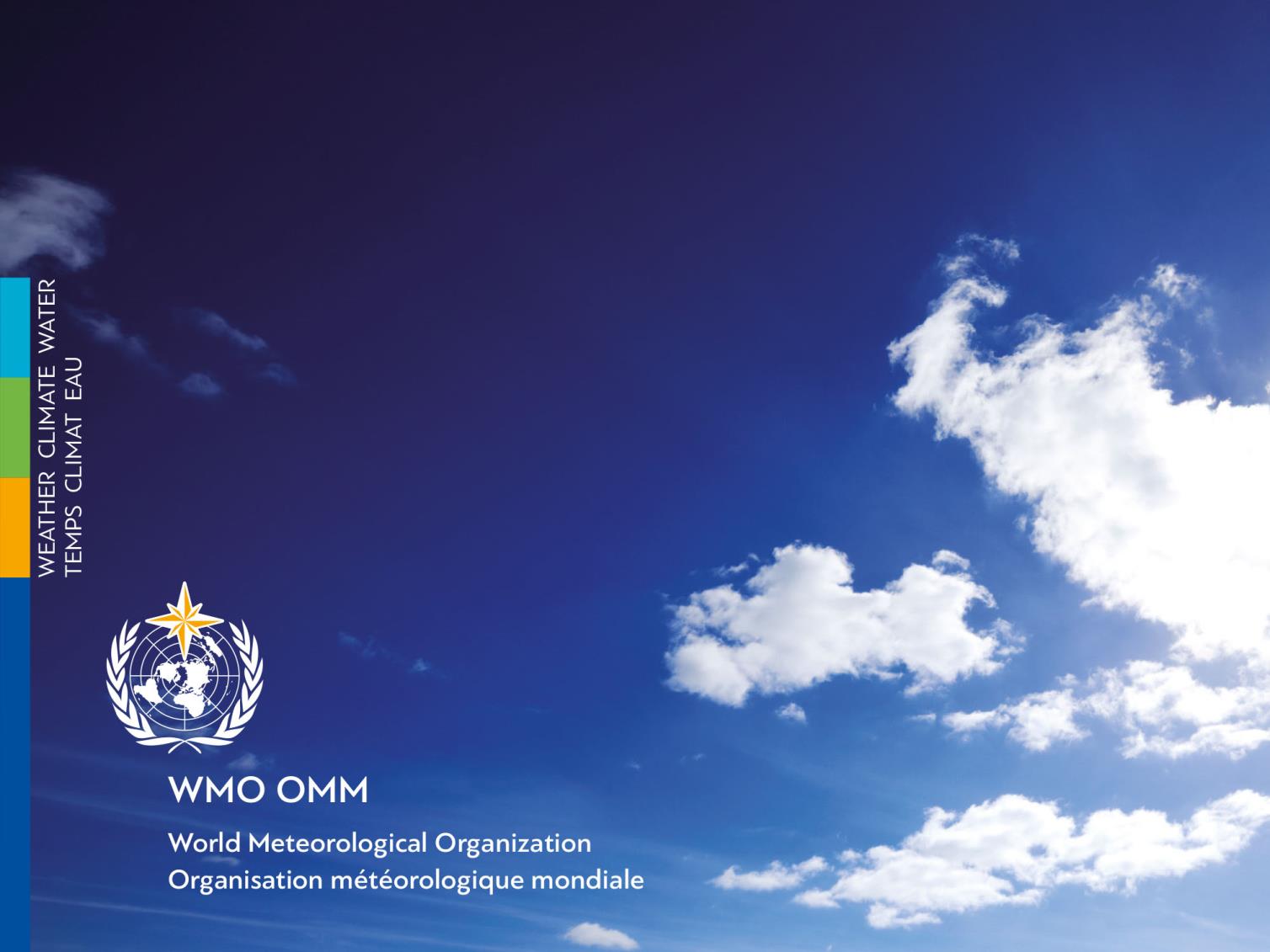 OSCAR/Surface API
Timo Pröscholdt, WMO
Objectives
What is an API
How to access the OSCAR/Surface API
How to upload information to OSCAR/Surface
Who has the right to access the API
«testbed» for OSCAR/Surface
API OSCAR/Surface
API = application programming interface
Access information in machine readable format
Submit information programatically
OSCAR/Surface API
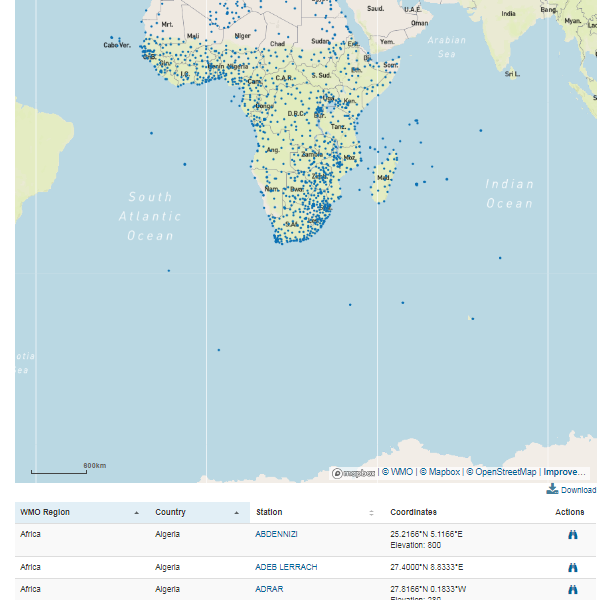 Get a machine readable list
Accesible via URL:
Parametres similat to the UI
https://oscar.wmo.int/surface/rest/api/search/station?programAffiliation=GOS&territoryName=SEN
Try it out!
Different example
Download a statin in XML format (machine readable)





XML allows to integrate the information into an IT process
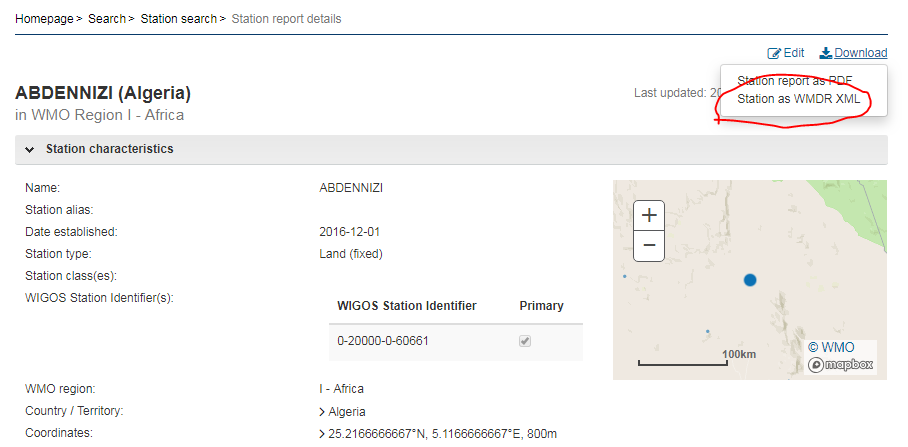 Upload a station to OSCAR/Surface
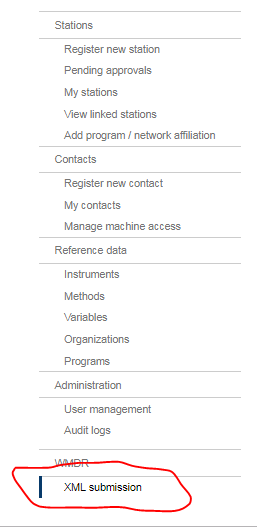 Upload a station in XML format toOSCAR/Surface
Upload several stations at the same time quickly
Link to existing databasesdes bases de doneés existantes
More details on XML in next presentation
Let’s try it
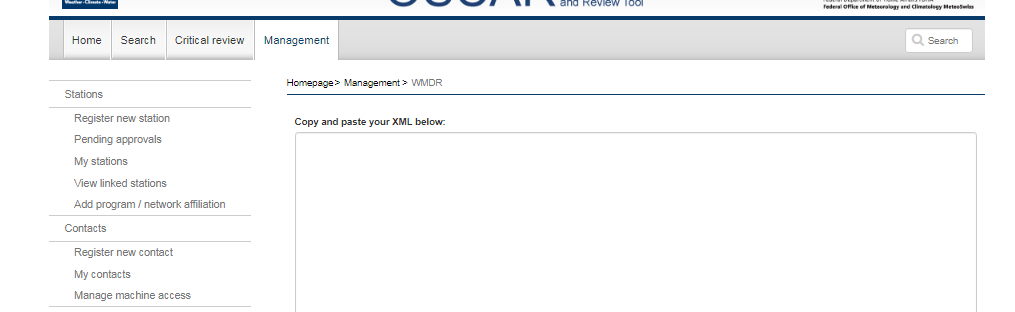 Access rights
OSCAR/Surface National Focal Point
The Focal Point can genrate a «token» to use the API in a programme 
Example token: «7d0efe16-6473-4754-ad3c-e01f0434a81e»
«testbed»
To the the XML interface without risking to intefer with the operational system
URL: https://oscardepl.wmo.int/surface
The testbed is reset every Monday
More information
In the OSCAR/Surface manual
In the moodle OSCAR/Surface 
https://etrp.wmo.int/course/view.php?id=146
Blog
Webinar
Presentations
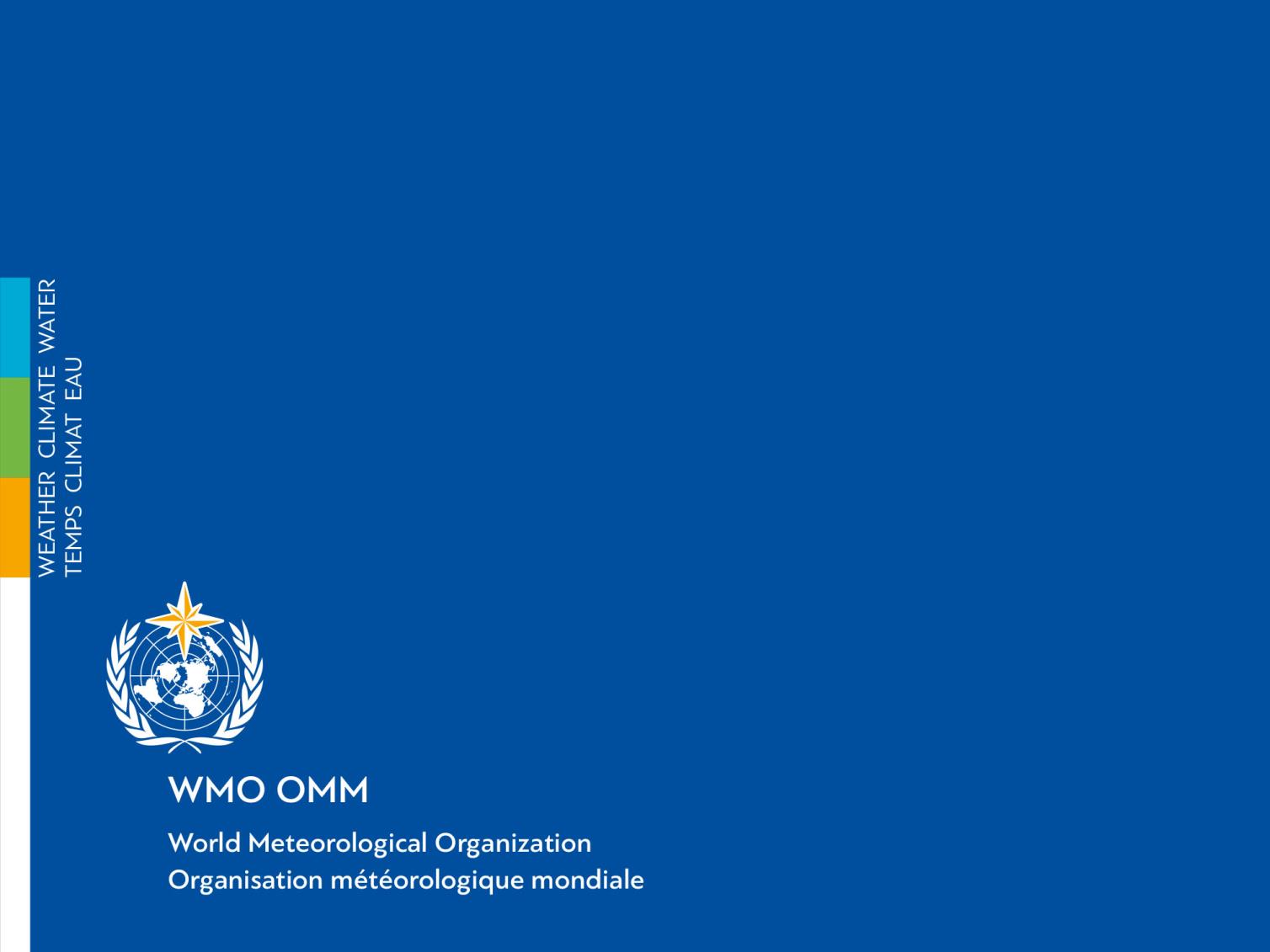 Thank you
Merci
شكرا
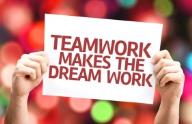 Financial support. Swiss Federal Office of Foreign Affairs, MeteoSwiss, WMO, Met Norway
Project Team at MeteoSwiss. (current) J Klausen, L Cappelletti, B Calpini, M Musa, M Brändli, L Koppa, C Walder, E Grüter, S Sandmeier, M Schäfer, A Rubli, Tom Hager, Attila Loos; (past) J Mannes, S Spreitzer, M Leutenegger, C Sigg, M Abbt, W Brunelli, J Mettler 
Project Team at WMO (current). F Belda, LP Riishojgaard, T Pröscholdt
Project Team at European Dynamics (current). T Galousis, M Ulmann, L Christou, N Pappa, S Sklavos, …
ICG-WIGOS. S Barrell, B Calpini, …
TT-WMD. (current) K Monnik, J Klausen, J Swaykos, T Boston, U Looser, E Büyükbas, Zhao Licheng, T Oakley, S Foreman, D Lockett, L Nunes
IPET-MDRD. D Lowe, J Tandy, …
JCOMMOPS, GAW WDCs, ET-WDC, …
You & your organization!